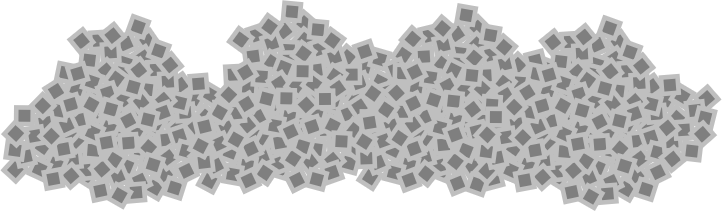 FeS
KOH